Figure 5. Neuron with significant inhibition in late epoch of encoding for object picture names (P<0.0001 vs. object ...
Cereb Cortex, Volume 19, Issue 1, January 2009, Pages 197–205, https://doi.org/10.1093/cercor/bhn071
The content of this slide may be subject to copyright: please see the slide notes for details.
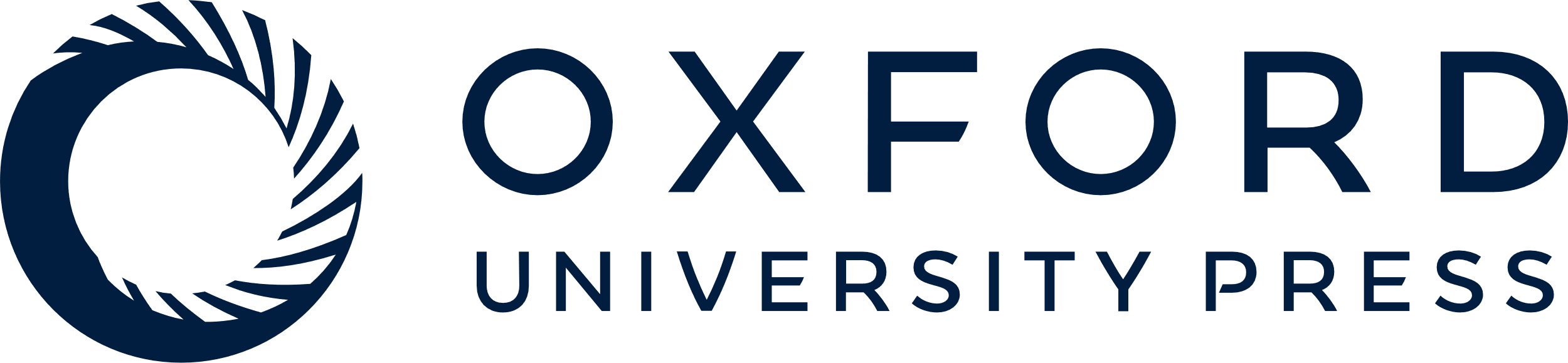 [Speaker Notes: Figure 5. Neuron with significant inhibition in late epoch of encoding for object picture names (P<0.0001 vs. object picture identification). Difference in average activity between encoding and identification shown in 50-ms bins. Triggered as in Figure 4. Maximum inhibition 50 ms after trigger, 250 ms before onset of overt output. Below, raster plot for the 17 trials of encoding and 12 trials of identification of object pictures. Neuron 9723 1.1, recorded from middle third of middle temporal gyrus of the dominant hemisphere, 22 mm from the temporal tip at a depth of 1.5 mm.


Unless provided in the caption above, the following copyright applies to the content of this slide: © The Author 2008. Published by Oxford University Press. All rights reserved. For permissions, please e-mail: journals.permissions@oxfordjournals.org]